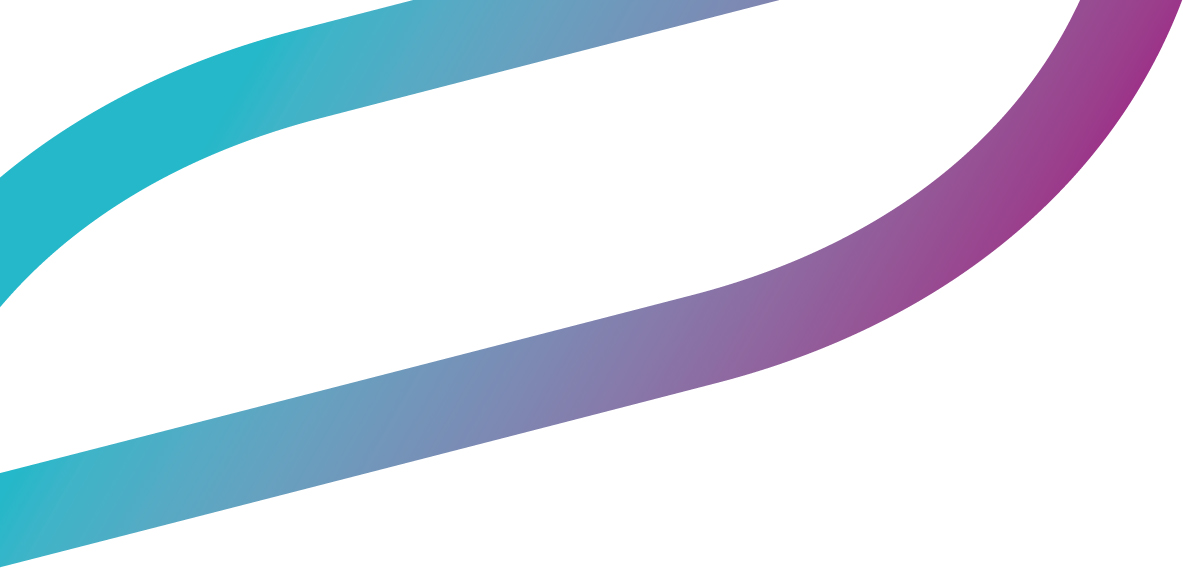 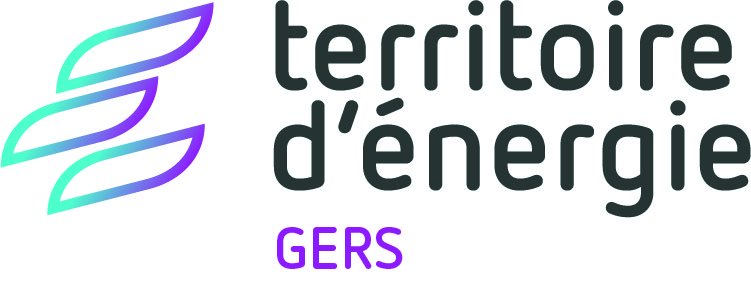 Les missions pour 
la rénovation énergétique 
des bâtiments publics
Adrien CHAUVEAU
05 62 61 84 94 
adrien.chauveau@te32.fr
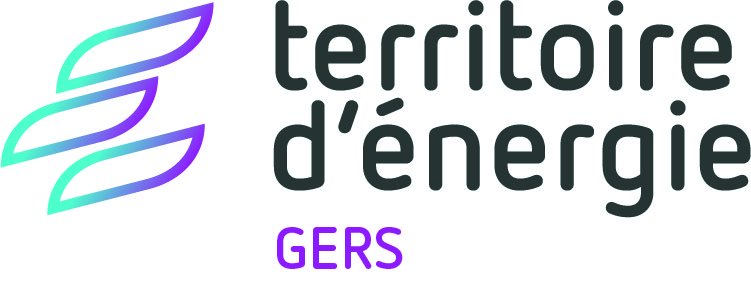 1
23 septembre 2024
Les débuts : la mission CEP
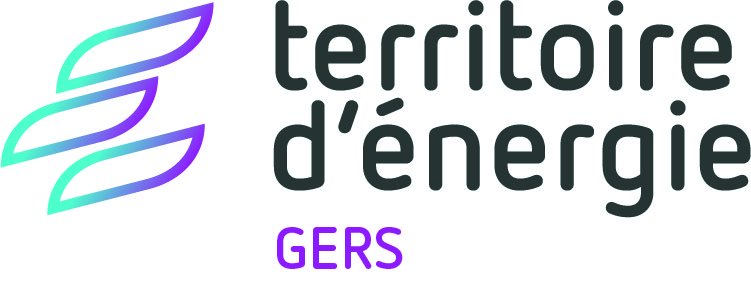 Début 2018 : création d’un service CEP (conseil en énergie partagé) sous contrat avec l’ADEME pour 3 ans sur le territoire du SIVOM de MIELAN MARCIAC - 60 communes.

But recherché pour le TE32 : expérimentation pour définir une stratégie à l’échelle départementale.

Principe du CEP : aider les petites communes à maîtriser les consommations et les dépenses énergétiques de leur patrimoine bâti et de l’éclairage public. Il leur permet de mutualiser, sur un même territoire, l’intervention d’un conseiller énergie.
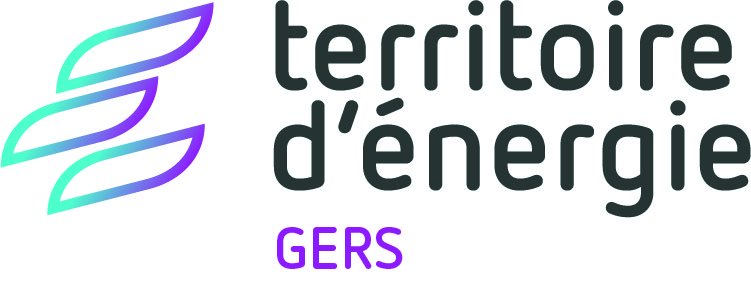 2
23 septembre 2024
Les débuts : la mission CEP
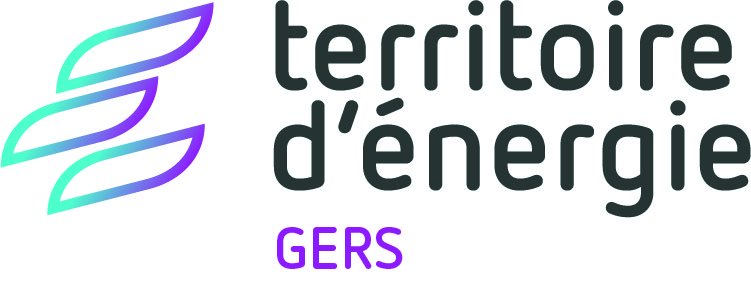 Objectif du CEP - réaliser sur chaque commune une étude du patrimoine :

Visites sur site et relevé des données de chaque bâtiment; 
Rédaction du rapport qui compile
Un état des lieux de chaque bâtiment (enveloppe et équipements) + identification des points faibles / problèmes;
Une analyse des consommations d’énergie;
Une comparaison des ratios de consommation des bâtiments de la commune avec les données de consommation nationales par typologie de bâtiment;
Une hiérarchisation du patrimoine du bâtiment le plus économe au plus énergivore, permettant d’orienter vers éventuel études ou audits énergétiques;
Une liste des actions et travaux à faible investissement permettant un gain énergétique rapide.
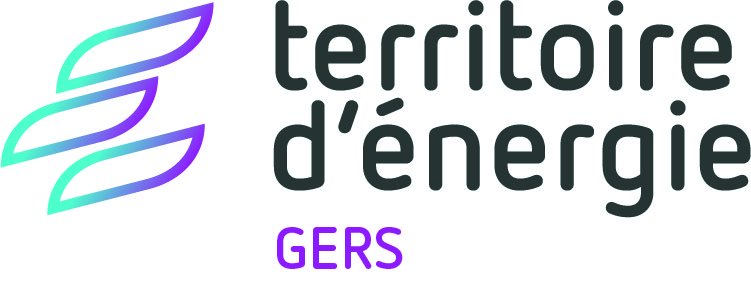 3
23 septembre 2024
Les débuts : la mission CEP
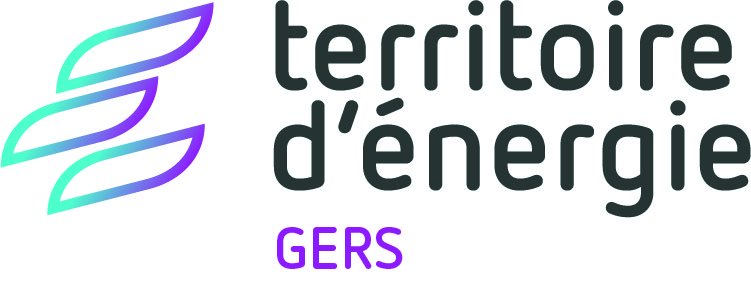 Premier bilan effectué au bout de 2 ans : 
Travail long et fastidieux;
Taux de passage à l’acte vers la mise en place d’un audit ou de travaux est assez faible;
La mission CEP est adaptée à un territoire de type agglo urbaine (par exemple 15 communes qui ont chacune entre 10 et 20 bâtiments) mais assez peu à notre territoire rural dont le patrimoine d’une collectivité est composé majoritairement d’une mairie, d’une salle des fêtes, de 1 à 3 logements communaux et parfois d’une petite école.

A partir de ce moment, le TE32 élargi son champs d’action et agrémente la mission CEP toujours en cours d’un service d’études énergétique à la demande. 

Au bout des 3 ans, c’est 21 communes soit 68 bâtiments qui ont bénéficiées du dispositif CEP
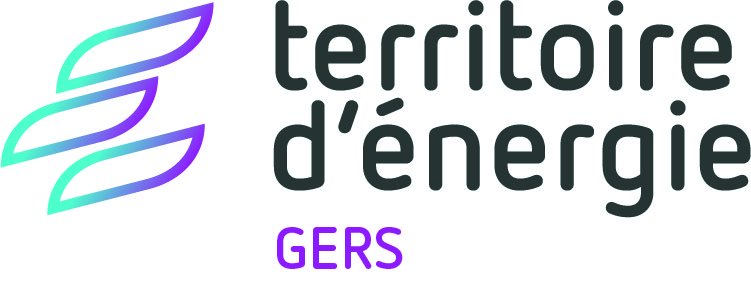 4
23 septembre 2024
Les études énergétique à la demande
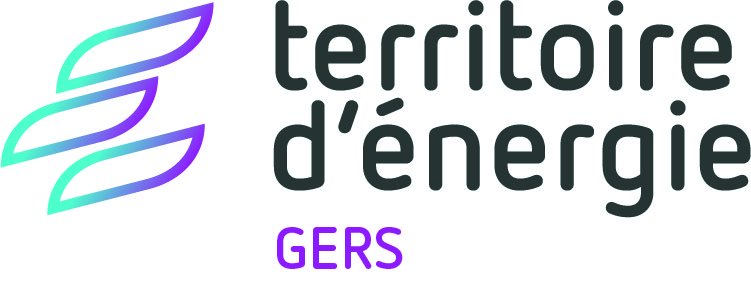 Pour qui ? 
A destination des petites collectivités, pour des bâtiments dont la surface est inférieure à 600 m². Maximum de un bâtiment par an et par collectivité. Service gratuit.

Que contient l’étude
L’analyse des consommations;
Un état des lieux de l’enveloppe et des équipements;
Un calcul de déperditions de chaleur;
L’estimation de la puissance de chauffage et de la consommation;
Les étiquettes énergétique et GES;
Des préconisations de travaux chiffrées en gain énergétique et investissement;
Différents scénarios qui compilent plusieurs préconisations affin d’atteindre divers nivaux de performance et d’investissement;
Un plan de financement par scénario incluant les aides financières et CEE
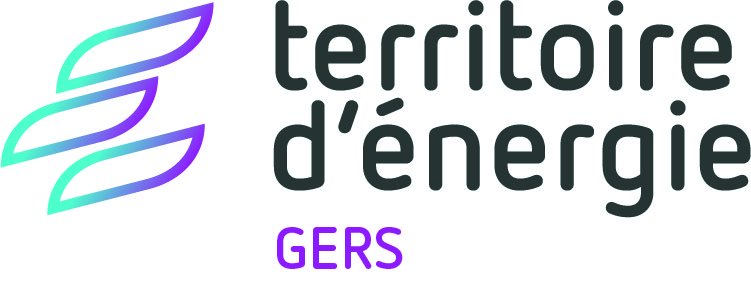 5
23 septembre 2024
Les études énergétique à la demande
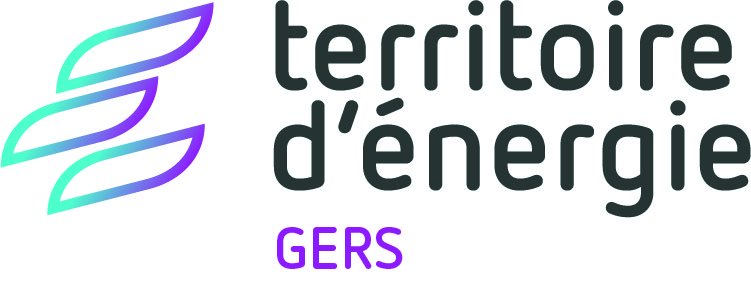 Quel bilan après 4 ans ?

Permet au TE32 de proposer un service à l’échelle départementale;

Etude éligible pour aller chercher les financements de l’Etat (DETR/DSIL et FONDS VERT)

Entre 15 et 20 bâtiments qui bénéficient de cette étude chaque année;

Les enjeux par typologie de bâtiment sont clairement identifiés : 
Pour toutes les communes ,les logements communaux et écoles sont des bâtiments prioritaires;
Pour les petites communes, les mairies et salles des fêtes, peu utilisées, représentent un faible enjeu énergétique;
Pour les plus grosses communes, les mairies et salles des fêtes, selon l’utilisation, peuvent représenter un enjeu important. Par exemple : Mairie de Fleurance ou Castera-Verduzan.
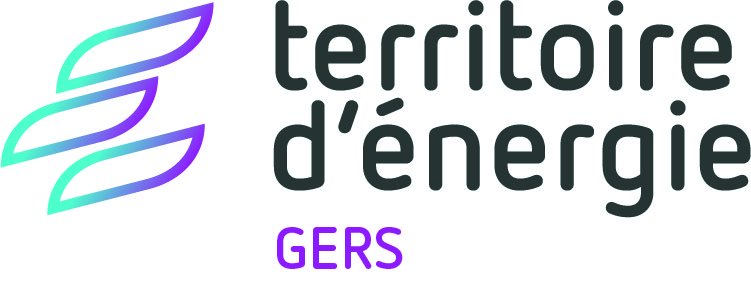 6
23 septembre 2024
Les études énergétique à la demande
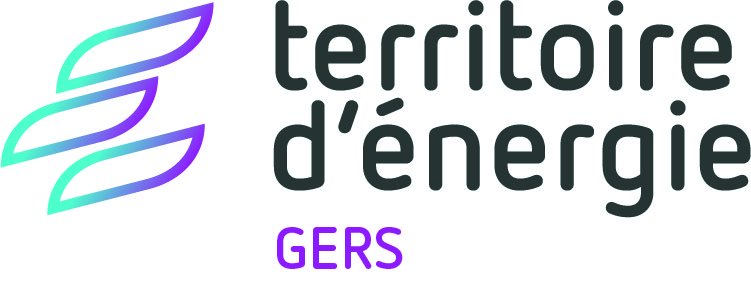 Quelques ratés

Les collectivités qui lors de la visite du bâtiment ou la restitution de l’étude annoncent qu’elles ne réaliseront pas les travaux car elles n’ont pas la capacité financière ;

Les collectivités qui, suite à l’étude, réalisent des travaux sans suivre les préconisations qui ont été faites.
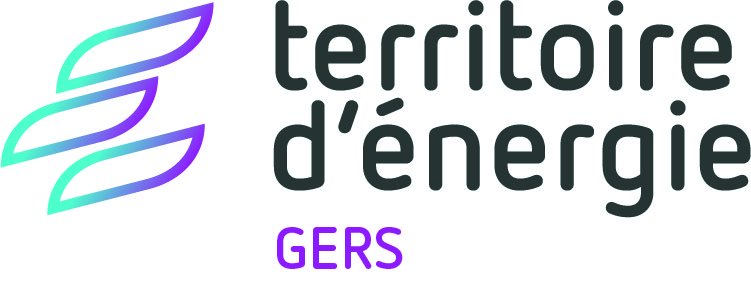 7
23 septembre 2024
Règlementation DPE
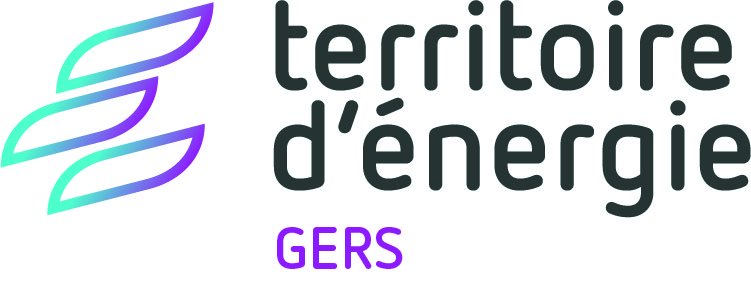 Depuis le 1er juillet 2007, tout propriétaire doit obligatoirement faire réaliser un DPE de la maison ou de l'appartement qu'il souhaite mettre en location.

À partir de 2023, le propriétaire d’un logement classé F ou G ne pourra plus augmenter le loyer entre deux locations. Pour se faire, il sera obligé de réaliser des travaux de rénovation énergétique. 

En 2025, les logements classés G seront interdits de mise en location, 
En 2028, l'interdiction de mise en location sera élargie aux logements classés F,
En 2034, l'interdiction de mise en location sera élargie aux logements classés E.
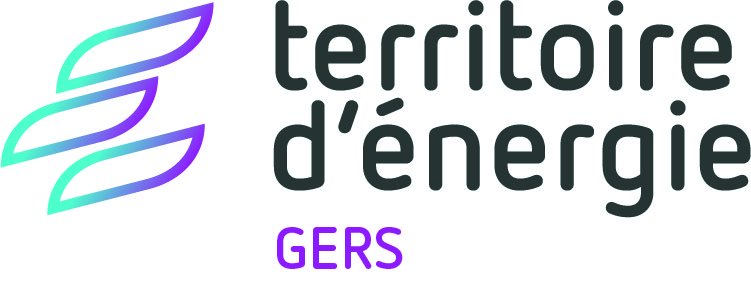 8
23 septembre 2024
Règlementation DPE
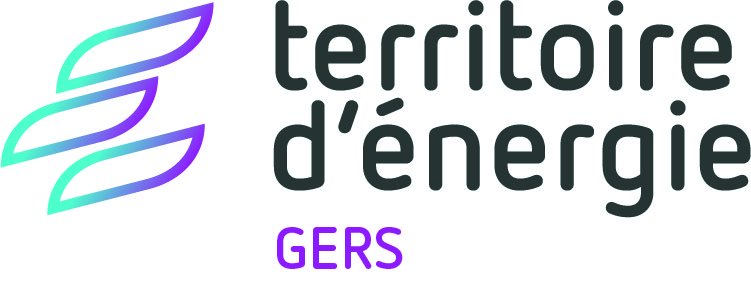 ATTENTION le DPE a été réformé au 1er juillet 2021 : 
Les seuils de chaque classe ont été modifiés. 
la note donnée dans l'étiquette de performance énergétique devient une synthèse de la consommation énergétique et du niveau d'émissions de GES. Par exemple si la consommation énergétique d’un logement est de 120 KWh/m²/an mais que ses émissions de CO2 sont estimées à 58 kg CO2/m²/an, il sera classé E et non C.
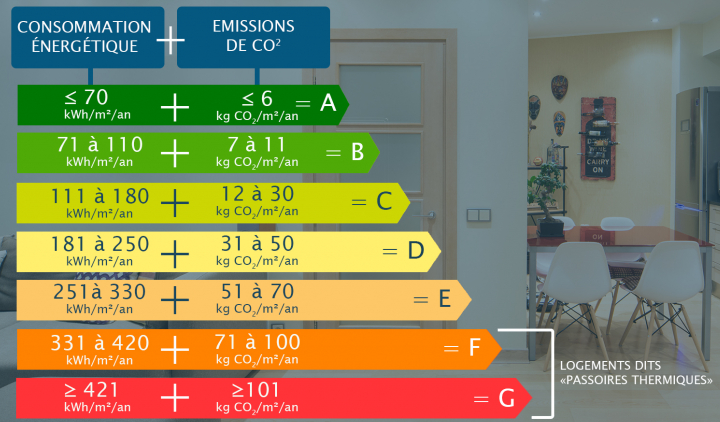 Les DPE réalisés entre le 1er janvier 2013 et le 31 décembre 2017 ne sont plus valables depuis le 1er janvier 2023.
Ceux réalisés entre le 1er janvier 2018 et le 30 juin 2021 restent valables jusqu'au 31 décembre 2024.
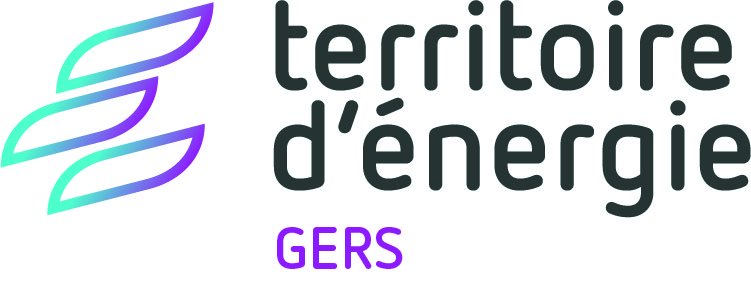 9
23 septembre 2024
Les aides financières
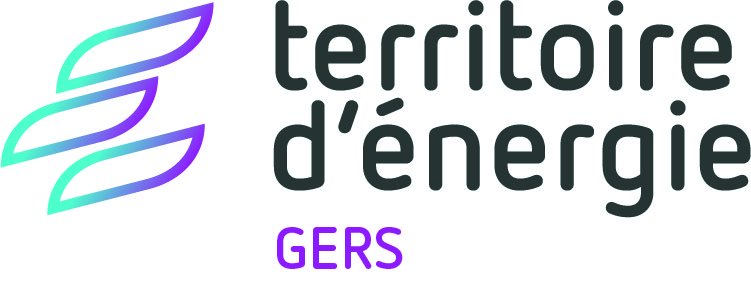 Pour les logements communaux 

Région Occitanie (Atteinte de l’étiquette énergétique C et gain d’au moins 30% sur la consommation d’énergie) : 5000 € par logement social, bonifié de 2000 € supplémentaire si le logement est conventionné avec l’Etat ;

CD32 (Atteinte de l’étiquette énergétique C) : 10% du montant HT des travaux à destination des logements sociaux ;


DETR (Atteinte de l’étiquette énergétique C) : entre 20% et 40% du montant HT des travaux pour les logements sociaux conventionnés ;


FONDS VERT (gain d’au moins 40% sur la consommation d’énergie et baisse significative des émissions de GES) : entre 20% et 40% du montant HT des travaux pour tous les logements.
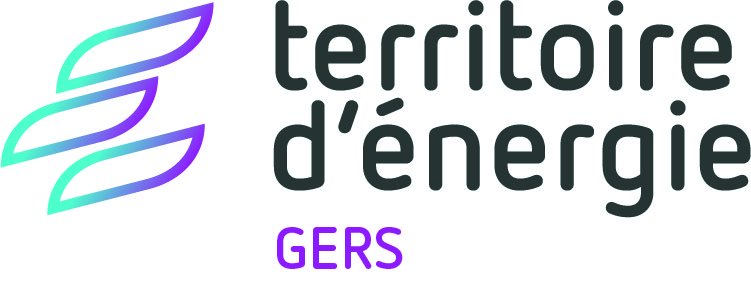 10
23 septembre 2024
Les aides financières
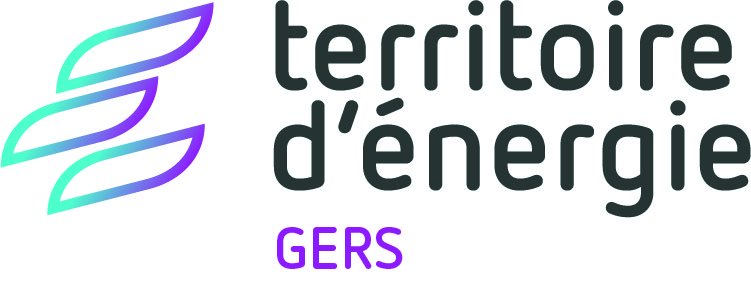 Pour les bâtiments tertiaires

Région Occitanie (Atteinte de l’étiquette énergétique B ou atteinte de l’étiquette C et gain d’au moins 30% sur la consommation d’énergie) : de 15 à 25% des dépenses éligibles HT, assiette éligible plafonnée à 200 000 €HT ;

DETR (Atteinte de l’étiquette énergétique C) : entre 20% et 40% du montant HT des travaux ;

CD32 (Atteinte de l’étiquette énergétique C) : 10% du montant HT des travaux  si celui-ci est inférieur à 100 000 €HT, 20% du montant HT des travaux si celui-ci est supérieur à 100 000 €HT ;

FONDS VERT (gain d’au moins 40% sur la consommation d’énergie et baisse significative des émissions de GES) : entre 20% et 40% du montant HT.
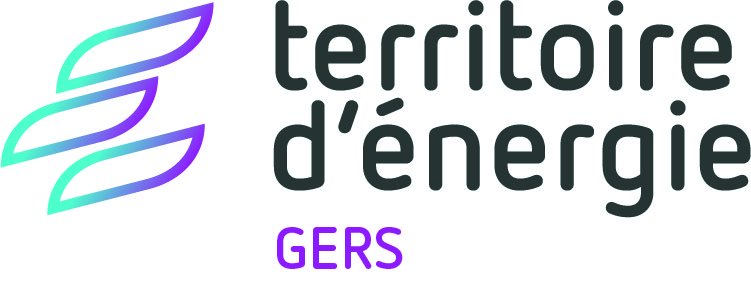 11
23 septembre 2024
Exemple et retour d’expérience Commune de CASTINEtudes et rénovations du logement communal et de la salle des fêtes
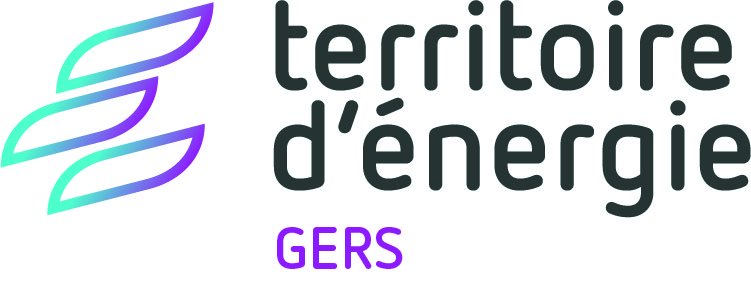 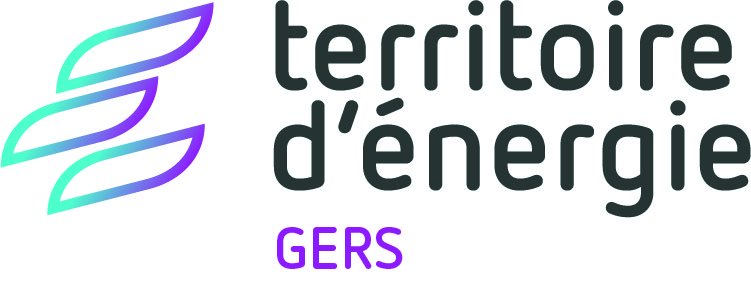 12
23 septembre 2024
Les audits énergétiques
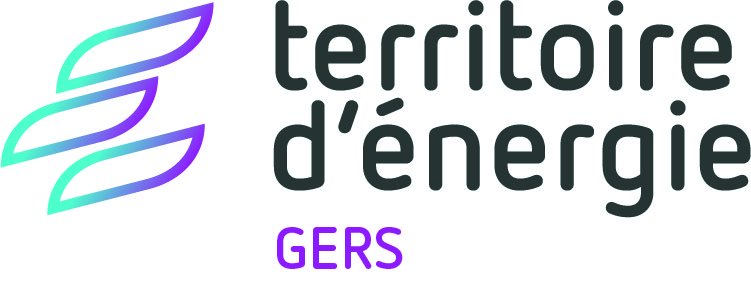 A partir de 2022, le TE32 est lauréat avec le groupement des SDE coordonné par l’AREC, de l’appel à projet ACTEE de la FNCCR.

Lancement d’audits énergétique avec un bureau d’études, en plus des études réalisées en interne.

A destination de bâtiments de taille conséquente >600 m², à fort enjeu énergétique.

Les groupes scolaires sont évidemment des cibles prioritaires dans ce programme.

Depuis 2022 c’est 15 audits par an qui sont réalisés et financés entièrement par le TE32 – au travers des financements ACTEE.
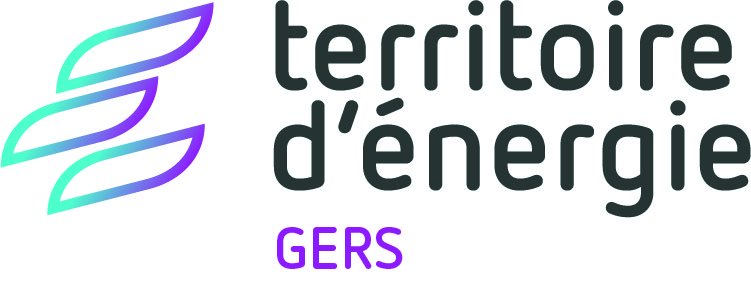 13
23 septembre 2024
Décret BACS
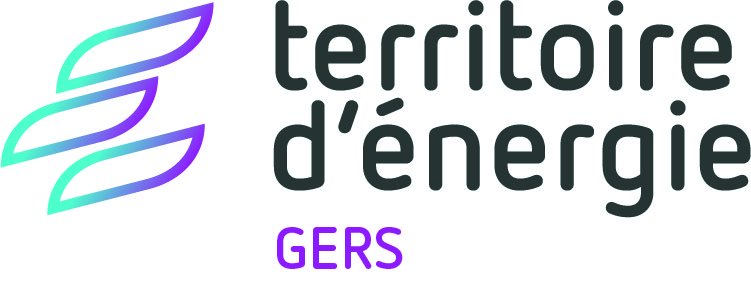 Le décrets BACS pour « Building Automation & Control Systems » impose la mise en place d’une Gestion Technique du bâtiment pour les bâtiments dont la puissance nominale de chauffage ou de climatisation est supérieure à 70 kW.

Cette exigence devra être respectée d’ici le 1er janvier 2027 ou dès lors qu’un bâtiment concerné bénéficie de travaux de rénovation énergétique avant cette date.

La GTB installée devra permettre l’automatisation et le contrôle de l’ensemble des équipements techniques du bâtiment : chauffage, climatisation, ventilation, éclairage, production d’ECS et production d’ENR.
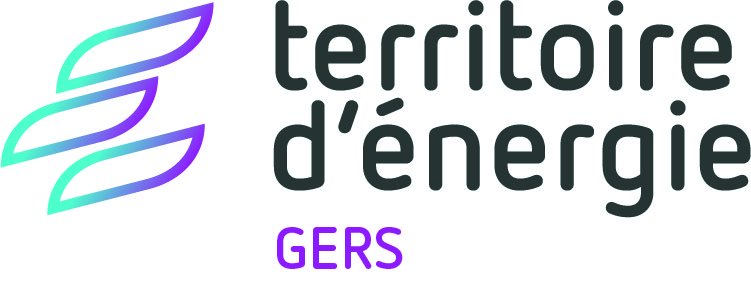 14
23 septembre 2024
Décret Tertiaire
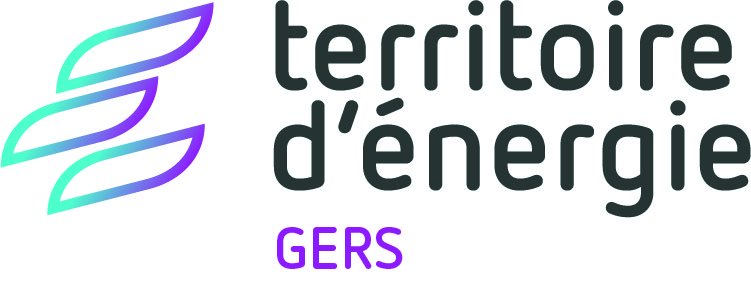 Le décret tertiaire impose des obligations de réduction de consommation d’énergie de 40% à l’horizon 2030, 50 % à l’horizon 2040 et 60 % à l’horizon 2050 pour : 

Tous les bâtiments tertiaire d’une surface supérieure ou égale à 1000 m²

Tout ensemble de bâtiments situés sur une même unité foncière ou sur un même site dès lors que ces bâtiments hébergent des activités tertiaires sur une surface cumulée supérieure ou égale à 1000 m².


Unité foncière : îlot d’un seul tenant composé d’une ou plusieurs parcelles appartenant à un même propriétaire ou à la même indivision
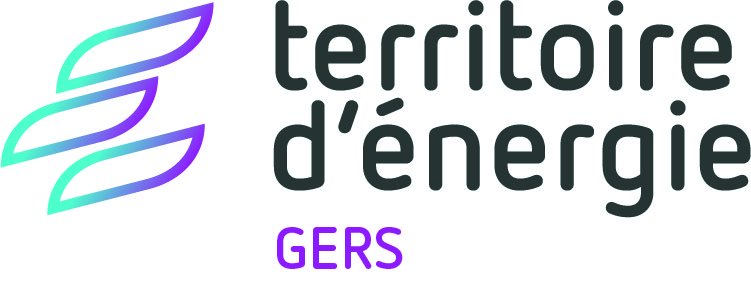 15
23 septembre 2024
Décret Tertiaire
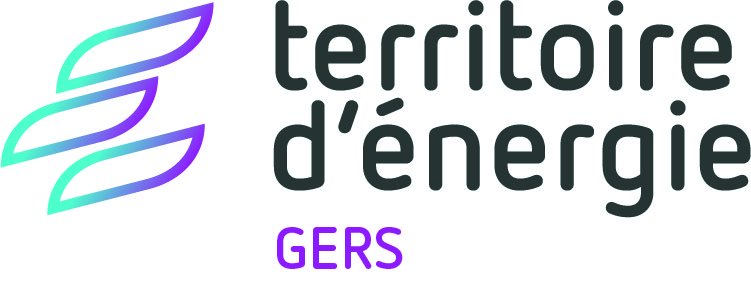 Échéance au 31 décembre 2022 : sur la plateforme operat.ademe.fr, avoir déclarer son bâtiment, les consommations d’énergie annuelles de 2020 et 2021 ainsi que la consommation annuelle de référence. 

Échéance au 30 septembre 2023 : Déclaration des consommations de l’année 2022.

Consommation de référence : c’est la consommation annuelle qui doit être choisie (parmi les années de consommations 2010 à 2019)  par le propriétaire du bâtiment et qui servira de base de comparaison avec les objectifs du décret tertiaire dans le cadre de la méthode de la méthode relative. 

Il existe aussi la méthode absolue : les établissements concernés devront atteindre des ratios de consommation (en kWh/m²/an) définis par l’Etat selon la typologie de bâtiment.
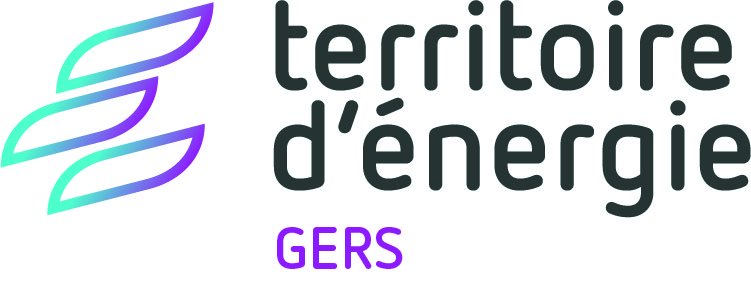 16
23 septembre 2024
Les CEE
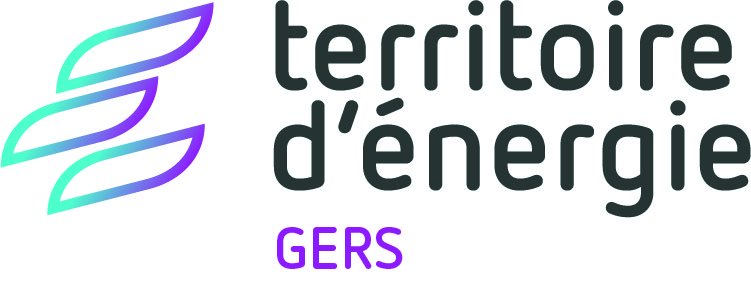 Le dispositif des Certificats d’Economies d’Energie a été créer il y une quinzaine d’année par l’Etat dans l’objectif d’inciter les fournisseurs d’énergies (« les obligés ») à réaliser des économies d’énergie. Ces derniers ont des obligations de quotas à atteindre sous peine de sanction financière lourde.

Calculer les CEE, dont l’unité est le kWh cumac (abréviation de cumulée et actualisée) consiste à mesurer le volume d’énergie économisée sur la durée vie du nouvel équipement installé et tenir compte de l’usure ou de la perte de performance de cet équipement dans le temps.

Des fiches d’opérations standardisées, définies par arrêtés, ont été élaborés pour chaque secteur d’activité et pour chaque type de travaux ou équipements, et fixent les critères  de performance et conditions à respecter ainsi que les calculs des CEE.
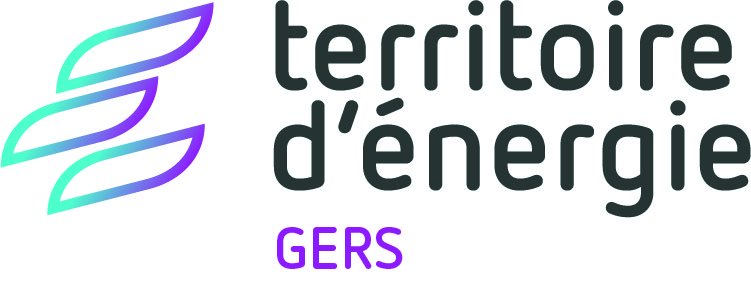 17
23 septembre 2024
Les CEE
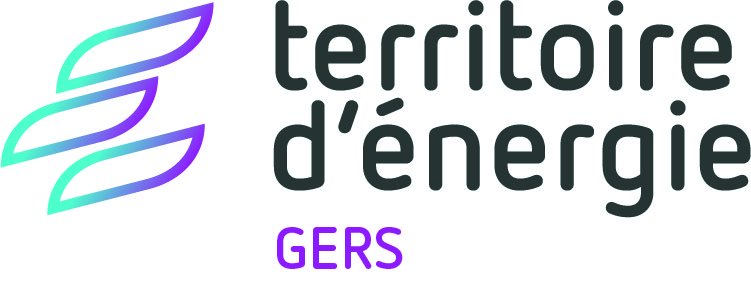 Les volumes de CEE générés par les travaux d’amélioration énergétique réalisés par les collectivités sont revendus aux obligés via un marché boursier.

Le TE32 s’est positionné en tant que tiers-regroupeur pour les collectivité du Gers. En bénéficiant d’une expertise mutualisée, les collectivités ont l’opportunité de mettre en commun les économies d’énergies générées pour les valoriser sur le marché des CEE au meilleur prix.

Le TE32 récolte les pièces justificatives pour l’instruction des dossier et dépose, une fois par an au mois de décembre, un dossier de demande de CEE compilant l’ensemble des affaires de l’année en cours auprès du Pôle National des CEE. 
Une fois le dossier validé par le PNCEE et le teneur du registre, le TE32 procède à la vente du volume de CEE puis restitue à chaque collectivité le montant de la valorisation qui lui est due selon le taux fixé par la convention de partenariat.
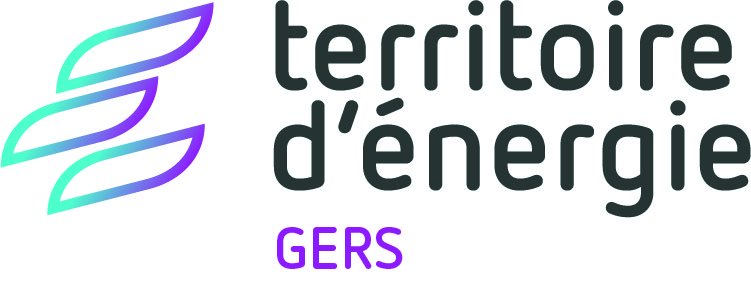 18
23 septembre 2024
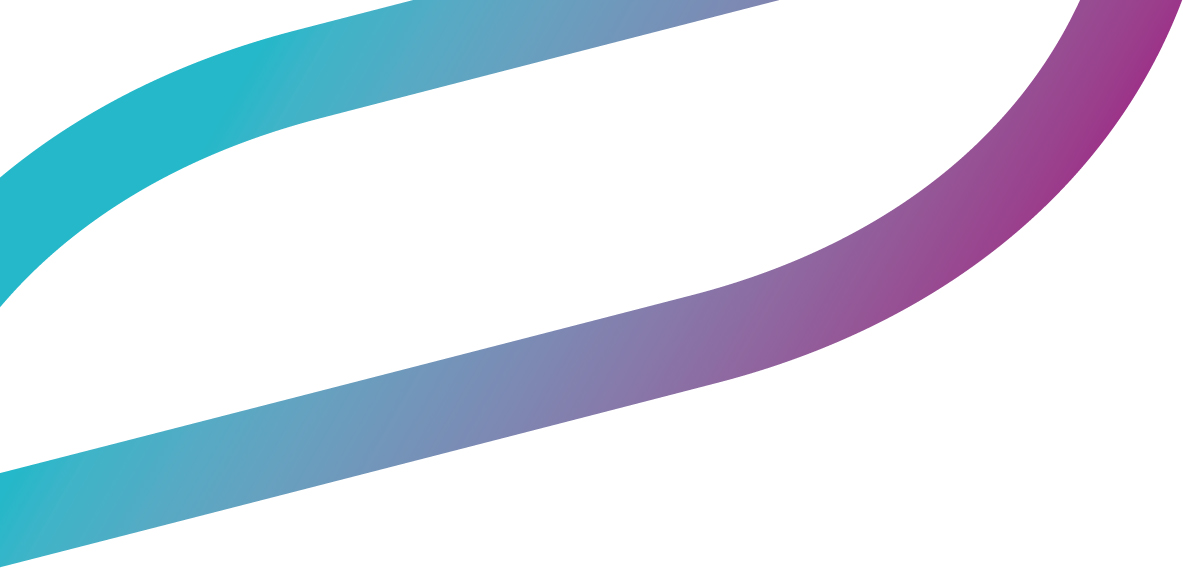 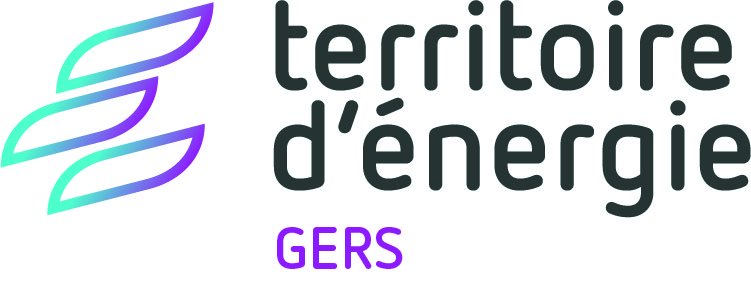 Merci pour votre attention
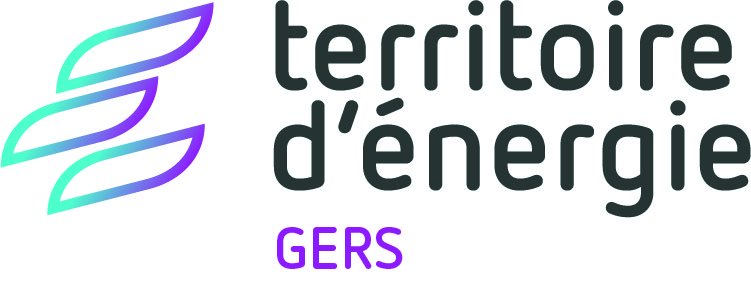 19
23 septembre 2024